Semana 4 – Septiembre
Clase 1 y 2
Quiebre y recuperación de la democracia



Objetivo: Analizar la situación política y económica en general de Chile en los años previos al golpe militar de
 1973.
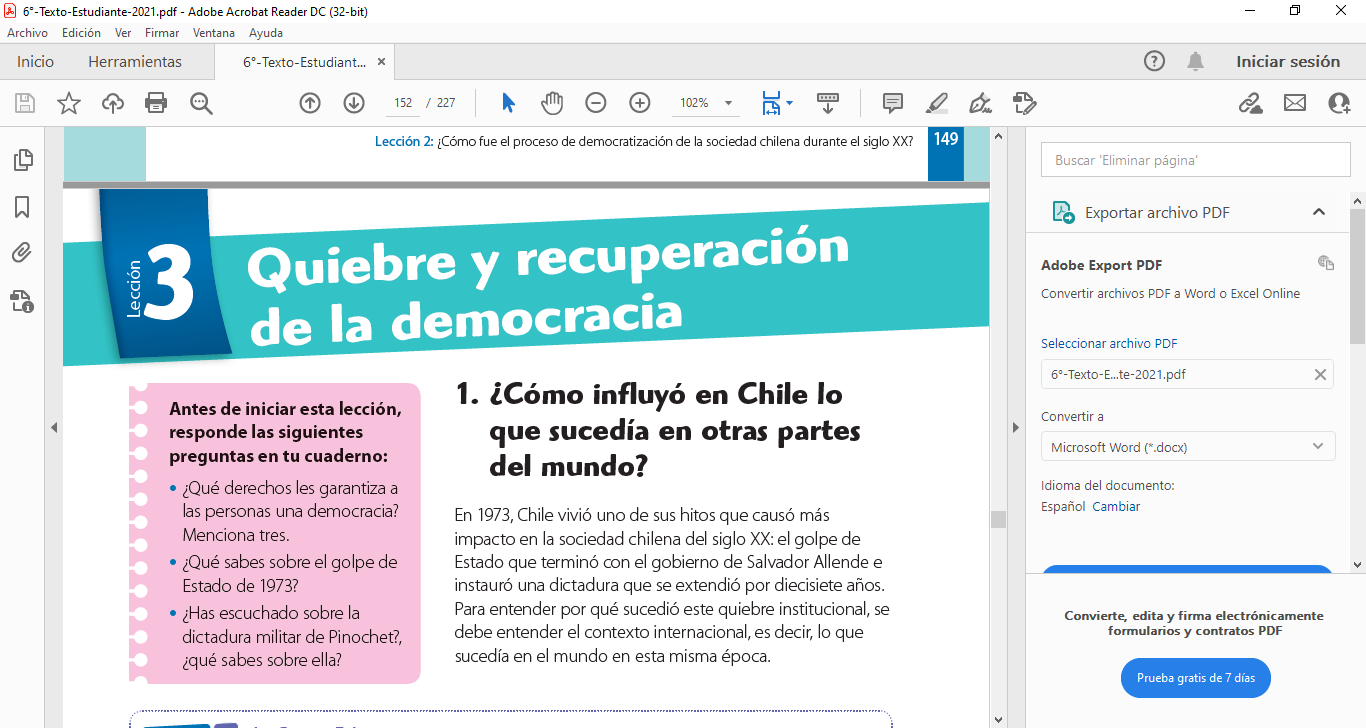 La Guerra Fría
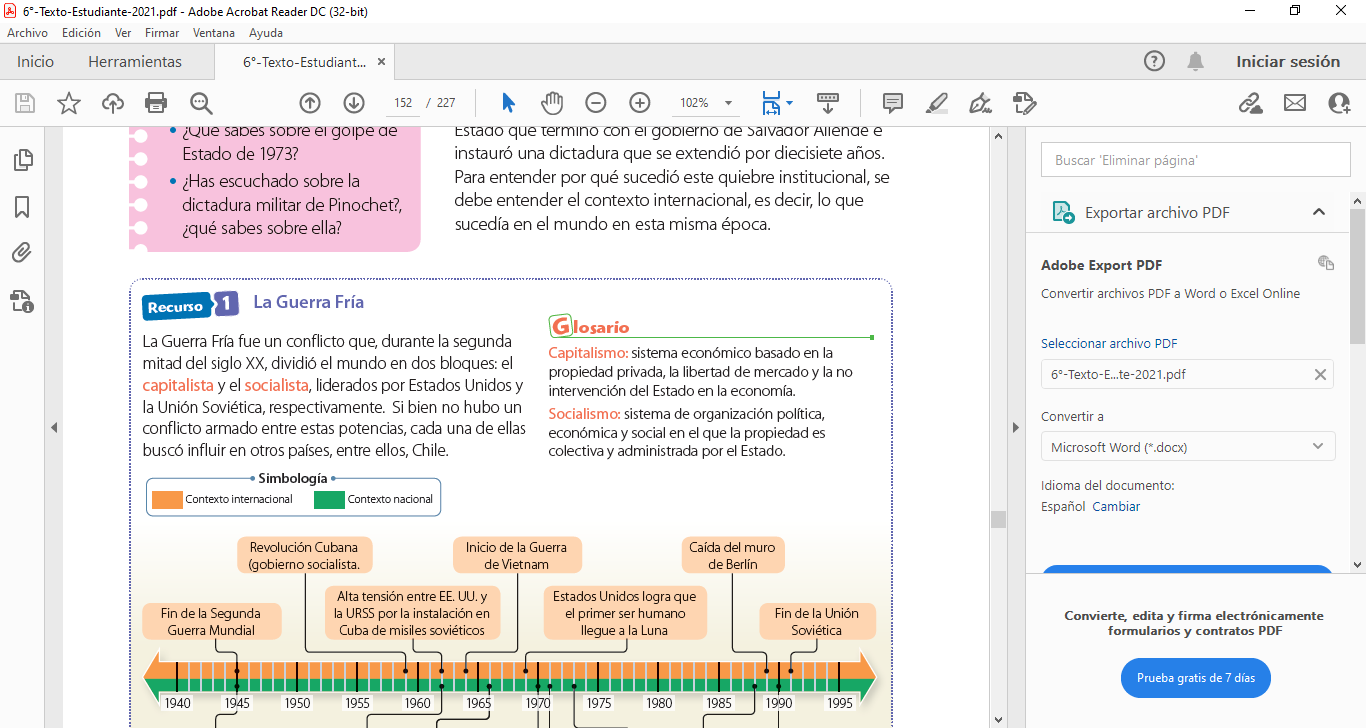 SIGLO XX :  Chile y el Mundo
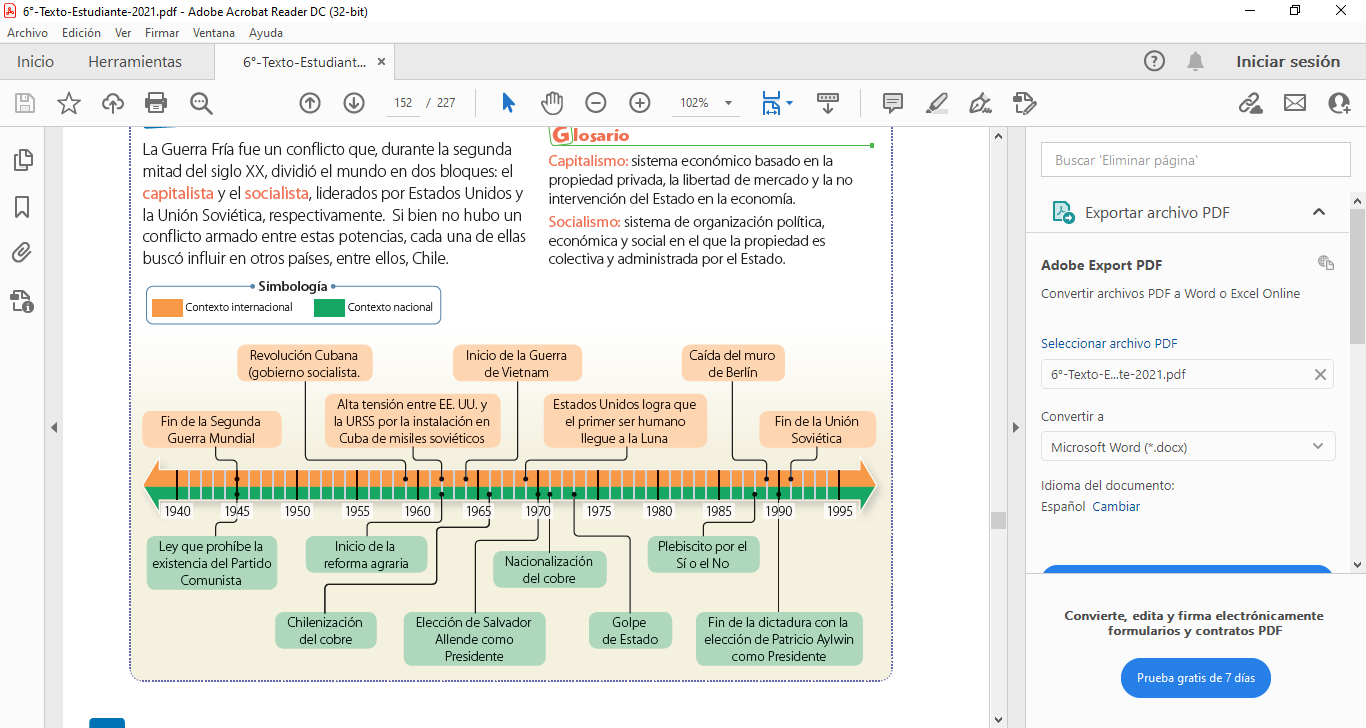 Presidentes de Chile y relaciones internacionales
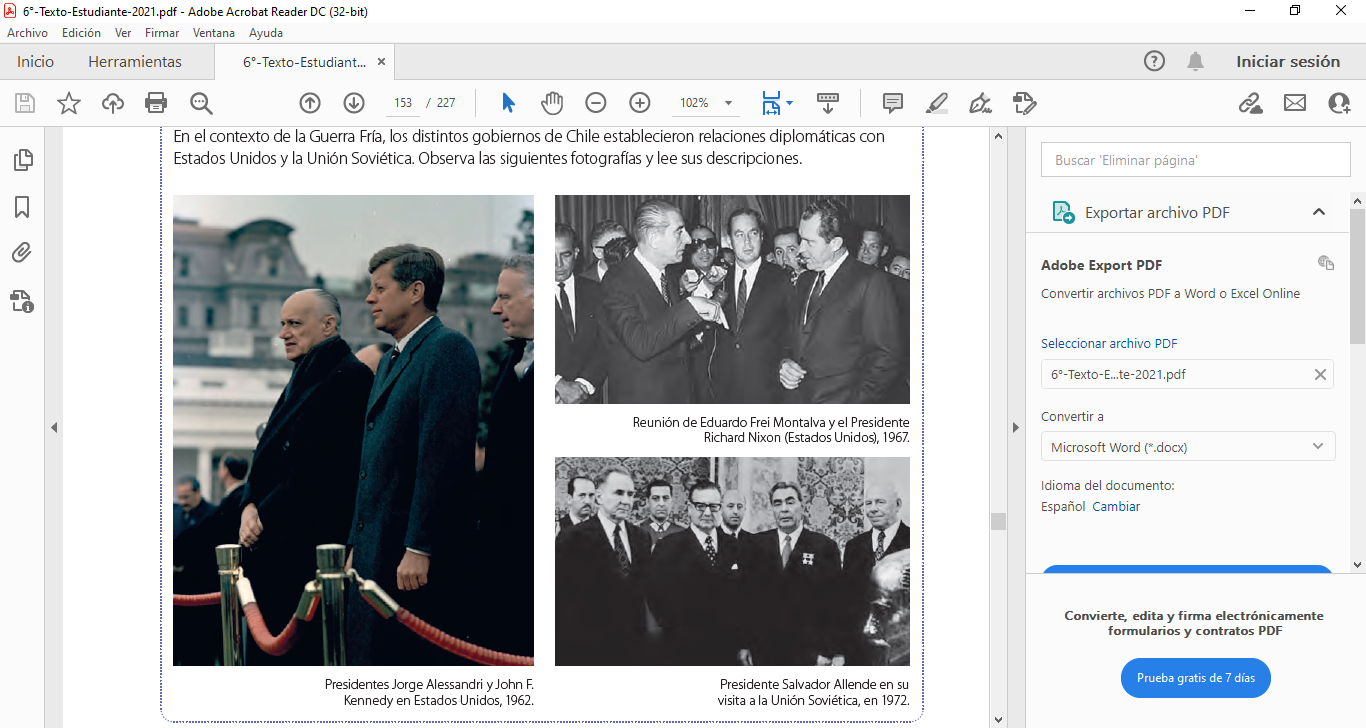 ¿Por qué se produjo el quiebre de la democracia?
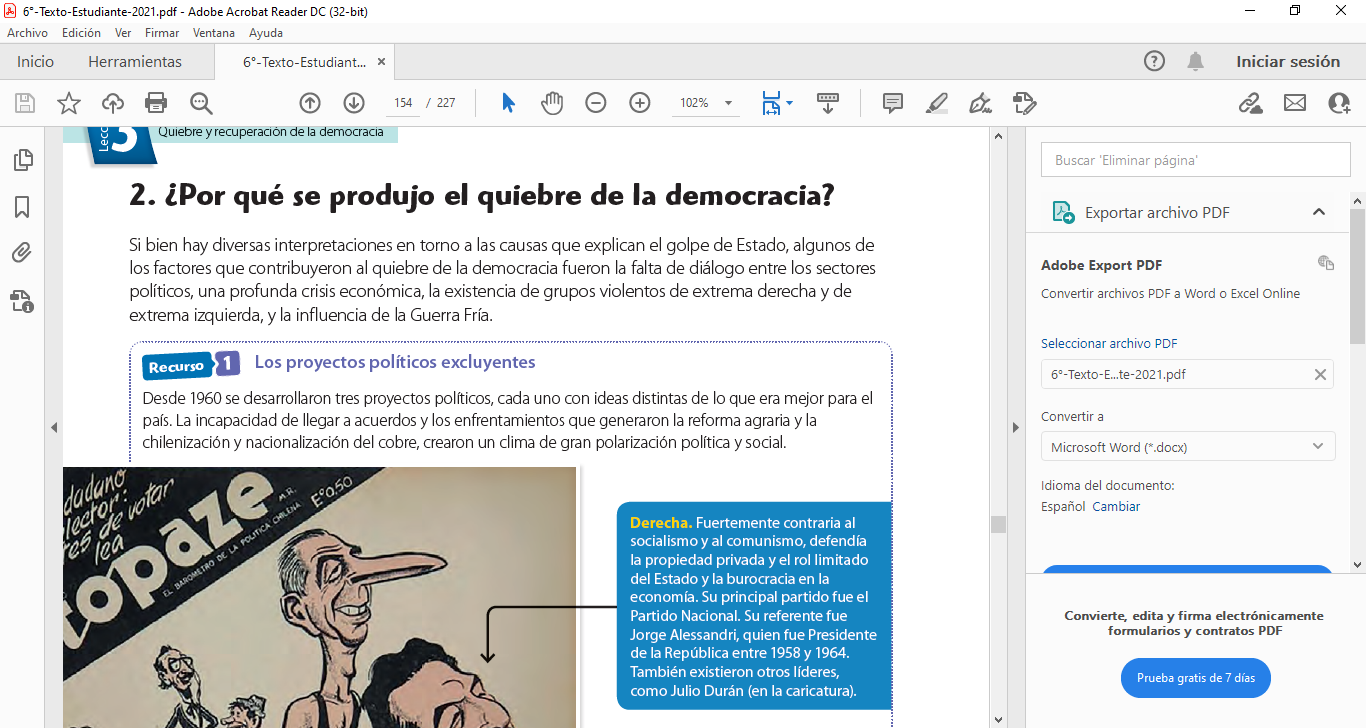 Responder

1.-¿Qué derechos les garantiza  a las personas una democracia?
R/
2.- Analiza la línea de tiempo:
     a.- ¿Entre qué años se extiende?
     b.- ¿Cuál es la temática ?
R/
     c.- ¿Qué tipos de hechos detalla?
R/
 3.- ¿Qué hechos mundiales coinciden con hechos en Chile?
R/
4.- ¿Cómo influyó la Guerra Fría en el Golpe militar de 1973?
R/